DISEÑO DE UN PROGRAMA DE EDUCACION PARA LA REDUCCION DEL RIESGO DE INUNDACIONES EN LA COMUNIDAD DE VILLAVICENCIO- META
PLAN DE LECCION
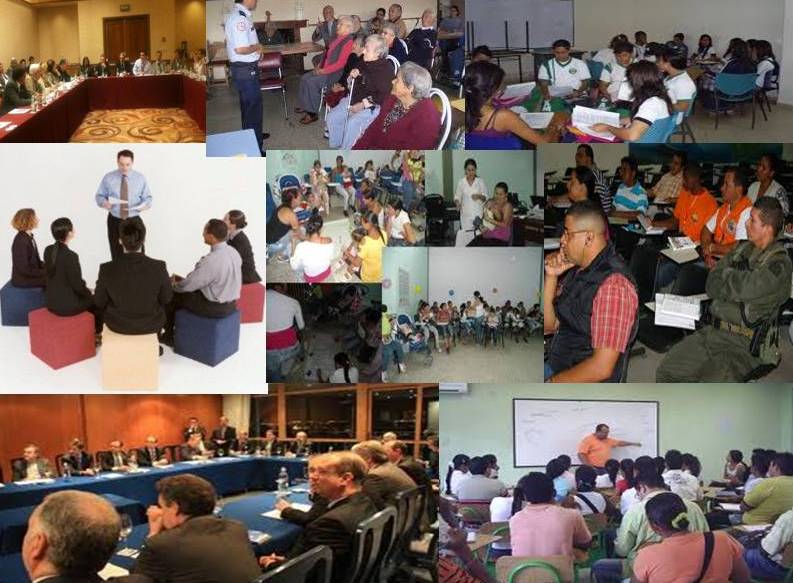 Vanessa Chirivi Valencia
Lizeth Moncada Ruiz
Edith Palacio Montoya
Cindy Rojas Urueña
LECCION 1:
INTRODUCCION
OBJETIVOS.

Al finalizar esta presentación se habrá logrado:

1. Recibir información personal e institucional de los participantes

2. Comunicar normas a seguir durante la capacitación.
3. Informar a los participantes sobre: 

  Organizadores, instructores y personal de apoyo.
 Propósito, objetivos y método.
 Materiales a utilizar, detalles logísticos y agenda.

4. Realizar una actividad rompe hielo 

5. Describir algunas generalidades de las inundaciones
PROPOSITO DEL PROGRAMA
Proporcionar a los participantes los conocimientos y habilidades necesarias para actuar en una emergencia de inundaciones, identificar posibles amenazas y medidas preventivas.
OBJETIVO DEL PROGRAMA.

 
METODO DE EDUCACION.


AGENDA.
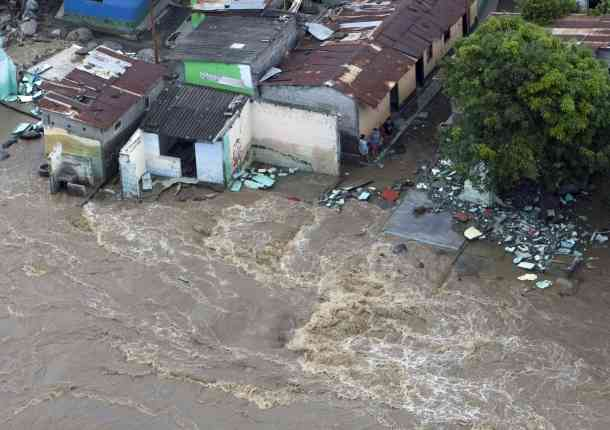 BOGOTÁ, Colombia, abr. 30, 2011.- Colombia, país afectado en el último año por una intensa temporada de lluvias, iniciará su reconstrucción entre junio y julio próximos, cuando termine el fenómeno climatológico de "La Niña”
LECCION 2:
GENERALIDADES DE LAS INUNDACIONES
OBJETIVOS:

1.Definir que es  emergencia, desastre, una catástrofe amenaza, vulnerabilidad, nivel de riesgo  e  inundación.

2.Describir los tipos de inundación.
3. Identificar causas de las inundaciones.

4. En un ejercicio simulado. Identificar en el mapa las zonas vulnerables y explicar porque lo  considera.
5 de octubre 2005 en el cantón Panaba, Santiago Atitlan, Guatemala”
Emergencia.
 Desastre.
 Catástrofe.
 Amenaza.
 Vulnerabilidad.
 Nivel de riesgo.
 inundaciones.
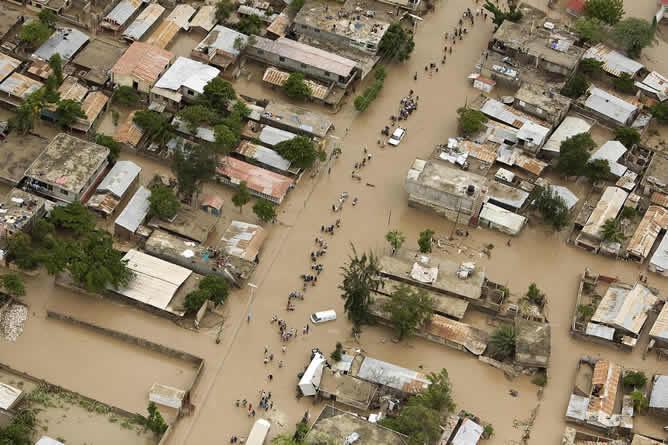 Inundación en una de las regiones afectadas por el invierno del 2011en Colombia.
TIPO DE INUNDACIONES:


Inundaciones pluviales y fluviales.
Inundaciones costeras.
Inundaciones repentinas.
Inundaciones lentas o progresivas. 
Inundaciones por nivel freático.
INUNDACIONES COSTERAS
INUNDACIONES POR NIVEL FREATICO
CAUSAS DE LAS INUNDACIONES:


Falta de absorción del suelo. 

Inundaciones súbitas.

Inundaciones por lluvias torrenciales.

Desbordamiento de ríos.
LECCION 3:
SISTEMA ALERTA-ALARMA
OBJETIVOS:
1.Definir que es alerta y alarma.

2. Identificar el sistema alerta temprana. 

3. Reconocer las tres fases del sistema de alerta temprana.

4. Ubicar alertas y alarmas en el mapa.
Alerta 
Alarma
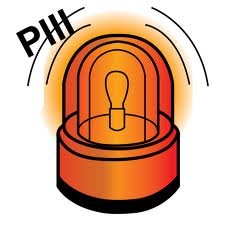 SISTEMA ALERTA TEMPRANA:

Elementos a saber:

Conocimiento y mapeo de amenazas. 

Monitoreo y pronóstico de eventos inminentes. 

Proceso y difusión de alertas comprensibles a las autoridades políticas y población .

Adopción de medidas apropiadas y oportunas en respuesta a tales alertas.
FASES DEL SISTEMA DE ALERTA TEMPRANA:

Alerta verde (impacto). 

Alerta amarilla (preparación).

Alerta roja (atención).
LECCION 4:
MEDIDAS DE PREPARACION ANTE UNA INUNDACION
OBJETIVOS:

1. Definir que es punto de encuentro,  preparación, ruta de evacuación y preparación para la evacuación.

2. Identificar amenazas potenciales.
3. Enumerar medidas de preparación.

4. Mencionar tres factores que contribuyen a aumentar la vulnerabilidad ante un desastre.

5. Reconocer rutas de evacuación seguras y puntos de encuentro.
PREPARACION:
Punto de encuentro 

 Preparación 

.
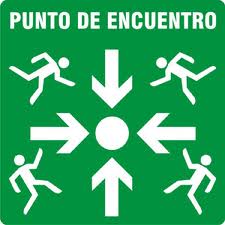 Ruta de evacuación

Preparación para la evacuación
AMENAZAS POTENCIALES:
1. Incremento de la población en áreas marginales con altos niveles de amenaza: urbanización informal.

2. Trabajos de ingeniería “recuperan” áreas inundable o modifican geometría de las llanuras de inundación
3.Flujo de agua que sobrepasa las orillas naturales o artificiales de una corriente.



4. El área alrededor del cauce del río que es periódicamente cubierta por agua.
MEDIDAS DE PREPARACION

1. Programas de capacitación a los comités de emergencia, instituciones y a la comunidad.

2. tener sistemas de comunicación que permanezcan en operación.

3. Identificar zonas de riesgo y diseñar un mapa incluyendo rutas de evacuación.
4.  Realizar simulacros para inundaciones.

5. Tener almacenados suministros esenciales para la atención.

6. Tener control de las áreas o terrenos que pueden ser afectados por una creciente o una inundación.
inundación por lluvias y desbordamientos de ríos en sabana larga Colombia.
FACTORES DE VULNERABILIDAD:

1. Carencia o deficiencia en la canalización de aguas, lluvias y aguas negras.

2. Ubicación de asentamientos humanos, plantas industriales, represas e infraestructuras en zonas inundables.

3. desarrollar actividades de agricultura en lugares inseguros y no aptos.
LECCION 5:
EVALUACION DE DAÑOS Y NECESIDADES.
OBJETIVOS:
 
1. Definir cada una de las cuatro fases de la respuesta ante una inundación. 
2. Liste cuatro acciones a tomar después de una inundación.
3. Describir que es un albergue.
4. Identifique las condiciones mínimas que debe tener un albergue.
EDAN:

Respuesta.

Recuperación.

Rehabilitación.
 
Reconstrucción.
trabajadores haitianos utilizan escombros reciclados para construir viviendas que puedan resistir mejor el impacto de terremotos y ciclones.
ACCIONES A TOMAR EN UNA INUNDACION:

1. Inspeccionar la vivienda.
2. No beba agua que no reúna las condiciones higiénicas.
3. Tenga cuidado con los animales peligrosos estos buscan refugios en las zonas secas.
4. Entierre a los animales muertos y limpie los escombros y basuras dejados por la inundación.
Albergues
Condiciones de un albergue:
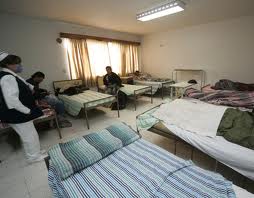 LECCION 6:
ESTRUCTURAS PARA LA ATENCION DE DESASTRES
OBJETIVOS.

Al finalizar la lección el participante será capaz de:

1. Identificar que es un crepad, clopad y un  comité barrial.
2. Describir los  Integrantes del Sistema Nacional de Gestión del Riesgo.

3. Reconocer el Plan Nacional de Gestión del Riesgo de Desastres.

4. Identificar que es la Unidad Nacional para la Gestión del Riesgo de Desastres.
ESTRUCTURAS:

 Crepad
 Clopad
Comités barriales
Comisión social.
Integrantes del sistema nacional de gestión del riesgo de desastres.


Plan nacional de gestión del riesgo de desastres.


Unidad nacional para la gestión del riesgo de desastres.
MUCHAS
GRACIAS